Sunrise and sunset directions
The exact directions  of sunrise and sunset can be found here:
https://www.timeanddate.com/sun/armenia/yerevan
and illustrated here
http://suncalc.net/#/39.9543,44.995,5/2021.06.13/16:23
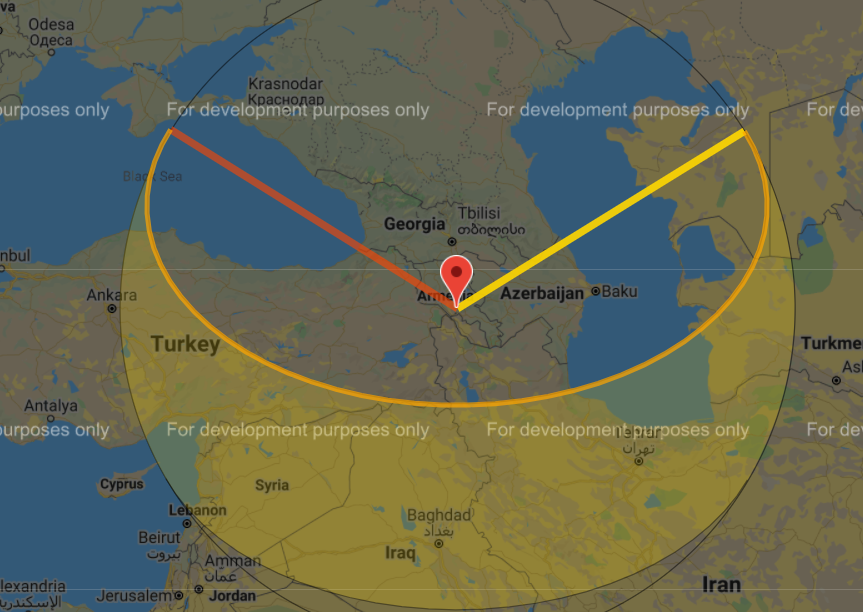 North
Sunset
Sunrise
58(360-302)
58
South
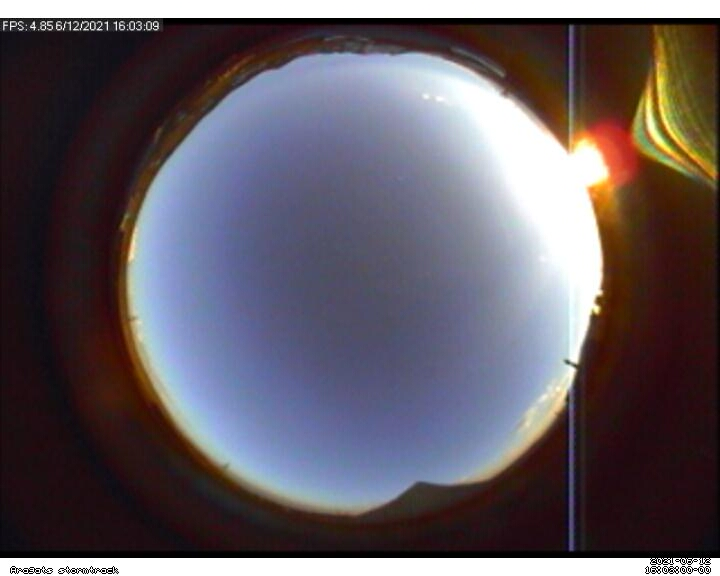 Sunset
58
58
Piramida
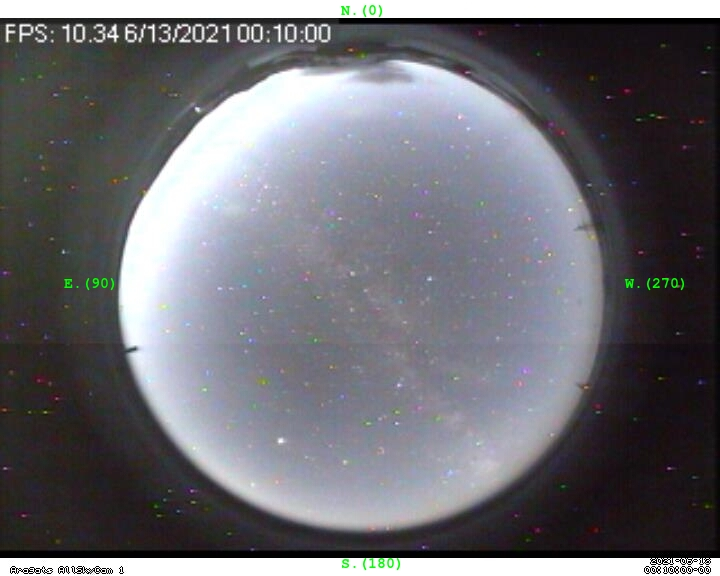 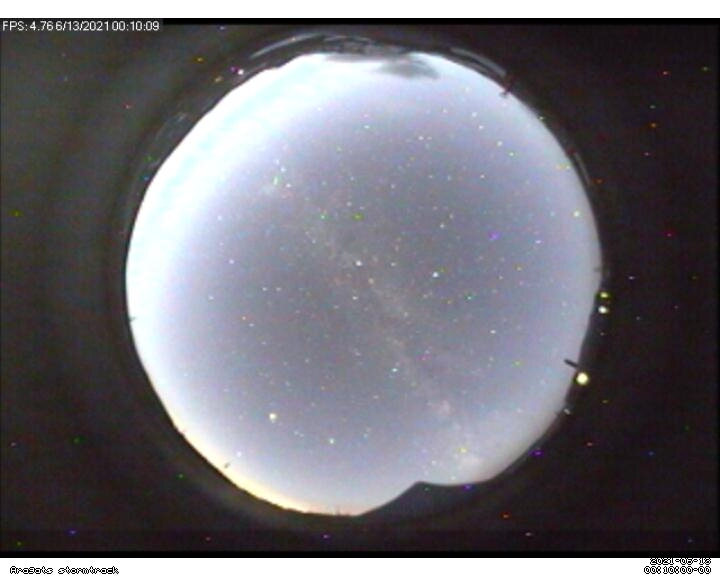 Sunrise
Mast
58
58
Hotel lights
chimney
chimney
Piramida
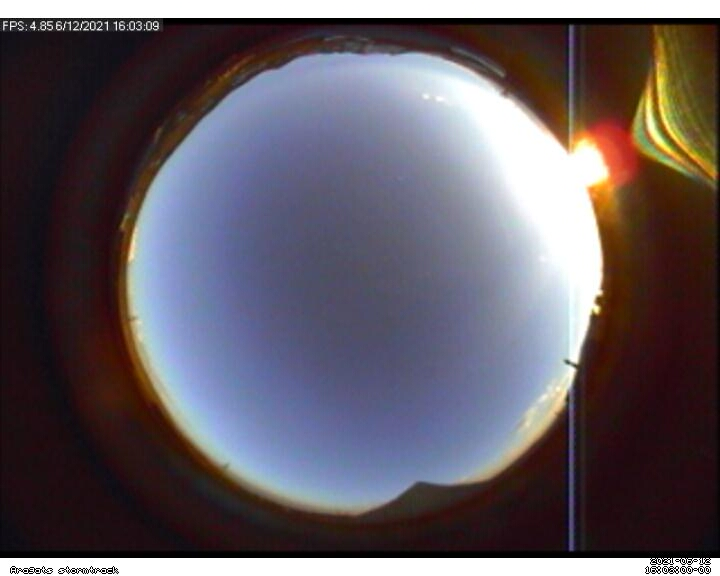 Sunset
58
58
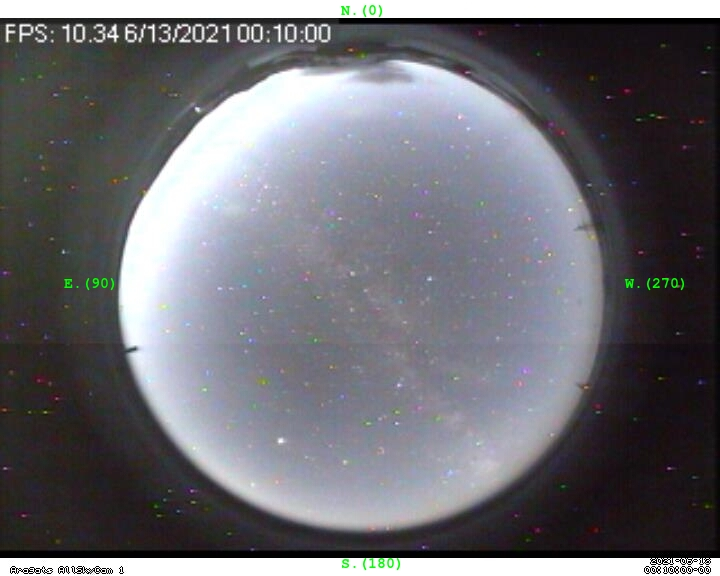 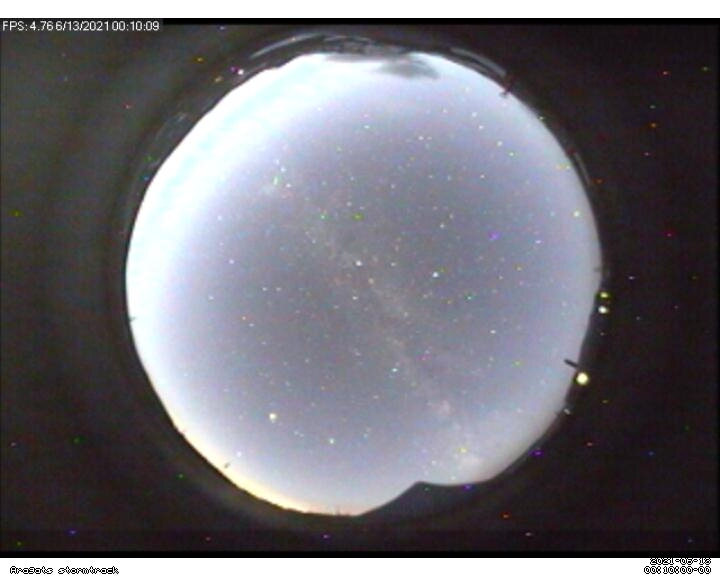 Sunrise
58
58
Magnification of camera 2 (right one on the picture) is smaller, and its field of view is larger, as compared to camera 1.
The geographical directions (North-South, East-West) are absent  in the photos taken by camera 2. 
Orientation of camera 2 in respect to the geographical directions can slightly differ from that of camera 1. This difference is estimated as  2-3 (dashed black line in slide 5).
Look below on shots that leave no doubt of sky origin (there is 6-7 second shift between the on-line PC time).
Can we by comparing these shots estimate distance to light blobs in the sky?
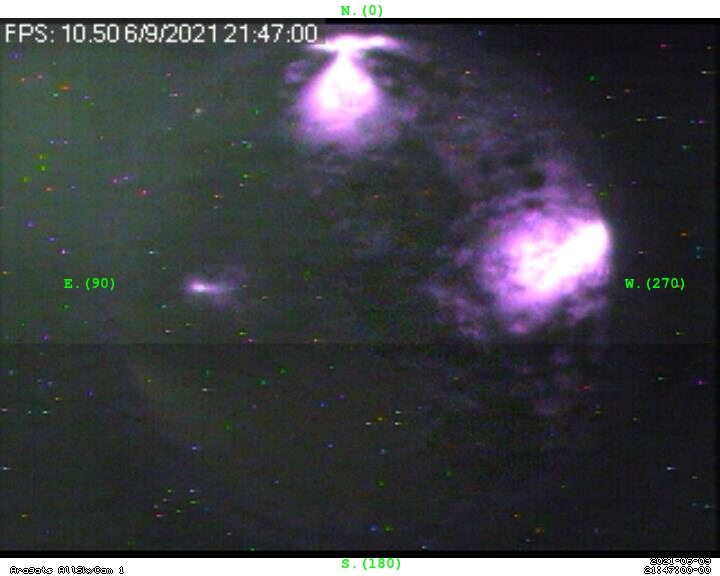 58
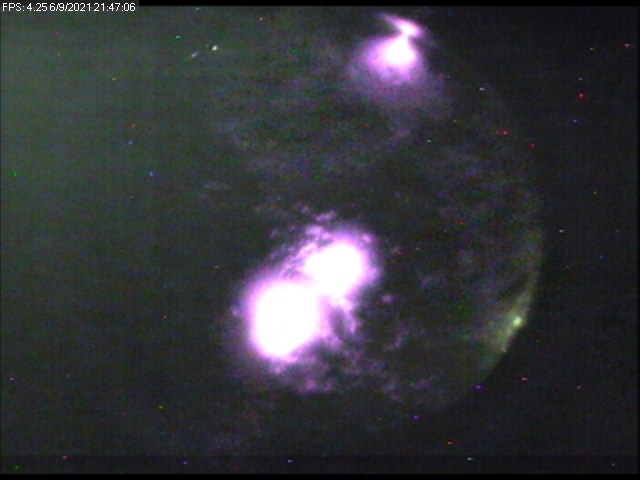 58